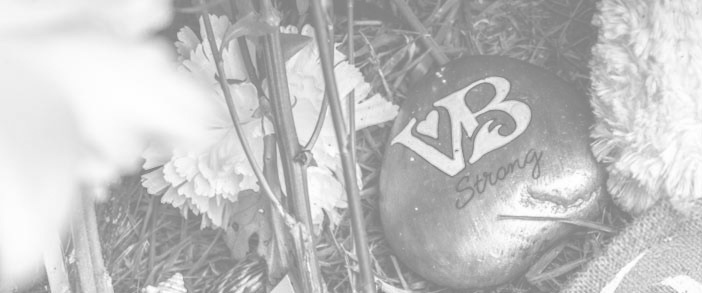 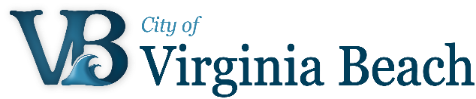 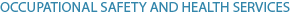 Scott Kalis
Occupational Safety and Health Services Manager
City of Virginia Beach
Office (757) 385-8423
eMail: skalis@vbgov.com
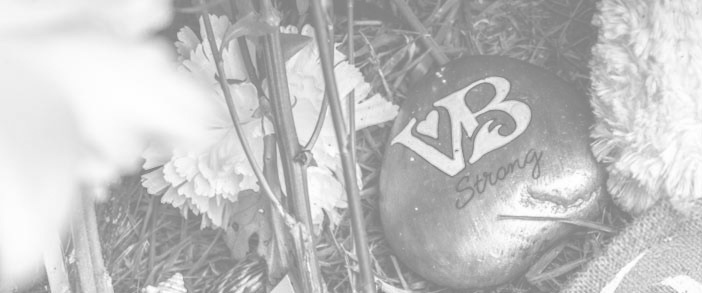 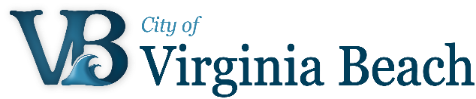 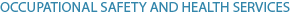 The Role of Health and Safety ProfessionalsIn Mass Shootings or Incidents Involving Workplace Violence
Lessons Learned and Practices to Share
What Brought Us Here?
3
Our Story from Virginia Beach(Disclaimer – What is presented may not directly apply to your organization, so go easy on me…)
4
[Speaker Notes: Please consider this general information, and where there is utility or something of value, use what might help your organization.
I am not your traditional Health and Safety professional: In that I have also been a Paramedic in Virginia Beach for nearly 30 years and have developed a strong working relationship with our public safety leaders.  You may not have this background, but the points I raise today with regard to partnerships and relationships with those entities do not require you to be on the “inside” of that group, but know about it, and work towards creating those connections.]
The basics – what was directly known
At approximately 4:30pm on Friday May 31st, 2019 – a City Employee walked into his primary work location (Building #2 on the Municipal Campus) and began shooting his co-workers with two handguns.
The individual also encountered a citizen contractor who was in the building for a construction/building permit.  The shooter proceeded to shoot and kill this one (1) citizen.
Eleven (11) City employees were also killed on this day.
Four (4) City employees were seriously wounded and in critical condition at the time of the incident.  They remain in various stages of long-term recovery.
One (1) Police Officer was shot in his ballistic vest and survived.
In total: 12 people died and 4 were critically injured.
5
[Speaker Notes: This is one of two slides that will only speak in a general sense of what happened.  I do not want to focus on the incident itself, but rather, what H&S professionals can to in such an event.]
The indirect effect(s) – what’s not as well known
Over 400 people worked in this large building.
Primarily in Public Works, Public Utilities, Planning and Information Technology
Almost 100 first responders were involved in the incident including Police, Sheriff’s Deputies, Fire, EMS, and Dispatchers.
Many of those impacted by the incident have filed workers comp claims and have sought mental health treatment for the significant mental strain that the event put on them.
Dozens of City workers have retired/resigned from public service since the incident. 
Some of those separating have been from departments not located in Building-2.
6
[Speaker Notes: Initial Counseling was distributed to active worksites, groups, and hosted regular sessions at central City Buildings.
Secondary and follow-up Counselling was hosted out of offices in OSHS for regular “office hours” and walk-in sessions where needed.

The Care Team-6 was formed ad-hoc by nature of our backgrounds, our direct actions in the event and our willingness to simply go and get stuff done.   Find those people and hone that ability to progress rapidly through team dynamics – right into High Performing.  (There is no time for forming, storming, norming, and eventually performing)]
Occupational Safety and Health Impact
First – Immediate impact to us
One of my clinic staff followed me outside during the shooting to render emergency care to a co-worker who had jumped out his 2nd floor office window to escape the shooter and had stumbled across the street to stand in front of our offices (which includes a full occupational health clinic with medical providers).
My remaining staff were told to shelter in place and remain sequestered in their locked offices with lights off until we were sure the threat had been neutralized. 
Second – Work to be done
Immediately my safety team began staffing the Emergency Operations Center (EOC) as the Safety Officer (SOFR) for the Incident Commander, following standard ICS protocols.
My clinical team began working with Humana our EAP contractor and R3 a nationwide contractor for counselors/therapists for resources to stand up services. 
One of our Human Services leaders was instrumental in collecting over 100 counselors/therapists in the first week after this tragic incident.  This key role was held by one of the senior leaders in Human Services who stepped up and was a member of our small team that took on the task of response and recovery.
7
[Speaker Notes: The counselor/therapist from Human Services also conducted numerous training sessions at the VB Convention Center focusing on trauma informed therapy, resources and the big picture of what was needed to manage this magnitude of an incident.

A standard employee assistance program is not adequately staffed or able to handle this type of response.   This a unique and very specialized area of counseling.]
What Can Be Done Before an Incident
Research and Training
Bring in SMEs and Trusted Sources (discuss options for your organization)
Run, Hide, Fight
Active Threat Citizen Defense
Some other alternative response program
Workforce Training (Who provides?   H&S, Police, 3rd Party?  Is it required?)
1st Aid/CPR/AED/Stop-the-Bleed
Conflict Resolution or Crisis Response (MANDT Based, CIT, or similar)
Public Safety Training (Awareness?  Who provides?)
Rapid Response Teams?
Active Shooter or Assailant Drills?  (Coordinated with H&S, Facilities?)
NIMS/ICS Training for Incident Command structure and operations
H&S are typically the Safety Officer directly supporting the Incident Command
Know what is expected from your position on command staff
Don’t assume that public safety is filling this roll in this type of incident
8
[Speaker Notes: IS100 through IS800 classes (e.g., 100, 200, 300, 400, 700, 800) and specialty training for SOFRs.]
What Can Be Done Before an Incident
Establish Partnerships and possible MOUs/MOAs
Internal
Public Safety (Police/Sheriff/Fire/EMS/Dispatchers)
Emergency Management
Facilities and Buildings
Security (if applicable)
External
Embedded Contractors (Abacus, Arvon, MedTemps, etc)
State and Federal Partners
VOSH/VDEQ
OSHA/EPA
VDEM
FBI
DHS
DCJS
9
[Speaker Notes: These partnerships are key to successful management of incidents when the bad stuff goes really bad…]
What Can Be Done Before an Incident
Exercise the Partnerships and Scenarios
Have someone experienced conduct both Table-Top Exercises (TTX) and Actual Active or Field Training Exercises (FTX):
Start small – with your own team
Then, partner with other small entities (i.e., emergency management, legal, others)
Routine discussions and meetings will break down many barriers and strengthen the teams.
Conduct walk-through discussions and simply ask “what if…”, then pull the threads with a small group to determine where gaps are found.
Be open and involve others to provide objective perspective about weaknesses and vulnerabilities.
Put egos aside and use these opportunities to learn from the exercises with others.
10
[Speaker Notes: Start small and do a lunch discussion, then a two-hour facilitated walk-through, then a half day exercise with others, and maybe a full-day off site or in your EOC with professional facilitators and evaluators.

This is the crawl, walk, run process.]
What Can Be Done Before an Incident
Create or Update your emergency action plan (EAP) to connect and cooperate with any existing continuity of operations (CoOP) plan for continuity of government and operations. 
There are many templates available – just pick one and document the plans
Exercise the plans at a TTX, and revise them, then re-exercise in a FTX or live exercise with larger group participating.
The EAP is a necessary part of an all-hazards workplace assessment and planning to implement the many controls we are used to employing; i.e., engineering controls, administrative controls and safe-work practices, and even use of PPE where other methods won’t completely control risk of injury or illness
Do you assess Hazards, Threats and Vulnerabilities?  Should you be?  (That’s a YES)
11
[Speaker Notes: Don’t do this alone, or in a silo.   

TTX = tabletop exercise.  
FTX = field training exercise

Engage Emergency Management and Public Safety; Don’t duplicate efforts, and partner where practical.

Our workplace assessment Team(s) consist of H&S, OEM, Police, Fire, and Facilities/Building Management.  Each brings SME knowledge and their own “eyes” to what we look at.
  (This is not a Threat Assessment Team)]
What Can Be Done Before an Incident
Actively participate as a key-stakeholder on a Threat Assessment Team (TAT) involving Human Resources, Legal, Law Enforcement/Security, and possibly Facilities or Building Management, as well as mental health professionals.
The creation of the EAP is necessary to address certain aspects of an emergency and what the workforce should be focusing on during response to protect and preserve life.
The TAT is a group tasked with implementing assessment, intervention, and action policies such as recognition of threatening behaviors and threat reporting mechanisms.
12
[Speaker Notes: These are not for academic institutions only.   Every type of organization could benefit from creating such a team.

References:
https://nij.ojp.gov/topics/articles/value-threat-assessment-teams
https://www.dcjs.virginia.gov/content/what-are-threat-assessment-teams]
What Can Be Done During an Incident
Support the Incident Command Structure based upon NIMS/ICS
The Safety Officer may be a Public Safety person for many field incidents like motor vehicle crashes, or a working structure fire, etc – but if the situation involves the workforce, the Health and Safety professionals should be the designated Safety Officer (SOFR) embedded within the Incident Command structure.
Write everything down and take a lot of notes
Work to get a scribe or admin assistant assigned to help document all that will be happening.
Plan to stay at the EOC for an extended period-of-time
Plan for rotation with other qualified staff to ensure work/rest cycles are promoted.  This will be a marathon, not a sprint, and in some respect, it is much like a relay-race with your teammates or colleagues.  You cannot do this alone for very long.
13
[Speaker Notes: If you are not familiar with the NIMS, ICS program within FEMA and used by all government entities, you should get busy taking the online courses and become knowledgeable in the role of the Safety Officer (SOFR) in incidents such as these, and other types where you may be called in to work with the command staff.]
What Can Be Done During an Incident
Ask good questions and be ready to raise your hand
Do not assume that someone else is doing something when this is all abnormal or out of the ordinary.   They may be assuming the same thing, and important things can get dropped or missed. 
This is where strong partnerships are key and egos are set aside for the greater good.
Stay present in the meetings and be a part of the decision-making
H&S professionals are accustomed to being cautionary and conservative- (leaning towards safe work practices and lessening risk to the workforce)
Your input is valuable and necessary
Don’t be silent, don’t be intimidated, and don’t be sidelined.  You are professionals at what you do.   If you need help, ask for it.  If you need time to consider something, ask for it.
14
[Speaker Notes: DO NOT be shy.   This is when H&S professionals should be engaged as partners.   Don’t be over-zealous or inset yourself where inappropriate, but know the role of the SOFR and when you should be involved with planning, operations and leadership decisions.]
What Can Be Done During an Incident
Attend all the meetings with Command Staff
Be ready to work with the ICS and provide counsel to the Incident Commander or their Deputy.
Develop safe working plans for those responding and during post-event activities.  Get familiar with the ICS215A and ICS208 forms.
Some thoughts to start planning
Is there asbestos or another toxin in the workplace? 
Do you have proper PPE for the investigators to utilize during post-even forensics and documentation process? Do they bring their own?
Some surface coverings (i.e., carpet and tile) may need to be cut up or disturbed for investigation.
Post event cleanup/remediation may involve disturbing flooring that might contain asbestos (tiles, mastic/adhesive).
15
[Speaker Notes: This is self-explanatory.  Do what we do, assess for risks, and bring them up appropriately.]
What Can Be Done During > Transition to After
Along with a small group of amazing colleagues from the City, my office (OSHS) was the center of gravity for managing over a hundred counselors providing critical incident and crisis care for those directly affected. 
Our team dubbed “Care-Team 6” then facilitated and coordinated months of supportive therapy and counseling for those who needed longer-term support across the entire organization.

Are you prepared to form such a team during such a tragic and overwhelming event?  Start having these discussions now.
16
[Speaker Notes: This may not be your role, and you may not even be on this type of a team, but know that in many instances, small works, small is agile, and small can get things done without a lot of red-tape and over management. 

Just be sure the team works hand in glove with one another and has leadership support.   And always, always, always have snacks and coffee nearby!]
What Can Be Done After an Incident
Plan to be involved for at least a year or more (up to two-three years)
Your EOC (emergency operations center) may fall back to “virtual” from live and in-person staffing, but Safety is a necessary component to emergency operations and required in the ICS structure on the command staff.
You will go back to your ‘normal’ work and activities, but this will be a long-term commitment to support (even when COVID-19 happens next).

Be engaged with Workers Comp and Benefits if You Can
This is best managed as a central group who meets regularly
Monthly at first, then quarterly (?)  
Your organization may be set up differently, but this is a good model to consider
Benefits, HR, Safety, Legal and Leadership discuss the really bad cases (deceased and seriously injured for statutes of limitations on claims, documentation of injuries, etc).
Ongoing discussions are then held regarding long-term mental health support and disability
17
[Speaker Notes: This is something that we discovered from talking with other communities who suffered very similar acts of violence in schools, community centers or private businesses.  This is not over quickly and will become a job in-itself to be managed alongside your (former) normal workload.
Things of less importance will simply become suspended for a while and priorities will need to be evaluated.

When working with forensics and crime scene technicians, they often remove the “whole” not just the “hole”.  Be prepared to quickly assist/assess if there is a risk to personnel from toxic materials or something not obvious to them. (liquids in pipes, electrical, gasses, etc)
They remove large sections, not small pieces.
If in doubt, it may be removed.]
What Can Be Done After an Incident
Do what we know how to do
Develop safe working plans for those responding and during post-event activities.
Some thoughts
Is there asbestos or other toxins known or suspect in the workplace? 
We know there will probably be blood or other body fluids or substances/materials present. 
Do you have proper PPE for the investigators to utilize during post-even forensics process?  If not – does your organization have a plan to contract and/or procure materials and/or services.
Expect that some surface coverings (i.e., carpet, tile, wall board and ceiling tiles) may need to be cut up and removed for investigation.
Expect post event cleanup/remediation to involve disturbing substrates which might contain asbestos (tiles, mastic/adhesive).   The management of this is a partnership with an appropriate contractor and H&S to be certain it is handled properly in-process, and during collection/disposal.
18
[Speaker Notes: Always be suspicious and know your worksites’ history and potential exposure risks.  Lead paints? Asbestos, other toxins or risks?]
What Can Be Done After an Incident
Exercise the Partnerships and Scenarios
Have someone experienced in facilitating training conduct both table-top exercises (TTX) and Actual or Field Training Exercises (FTX):
Start small – your own team
Participate in the Hot-Wash or After-Action Reports and Discussions
These are valuable methods for capturing lessons-learned, good practices, and the not-so-good missteps.  
This is important, so obtain the support of a scribe or admin assistant if feasible to record all the nuances of what you will be doing throughout this traumatic period of activity.
19
[Speaker Notes: There is incredible value to AARs and HotWash captures of information (soon after, and some programmed period down range as well).]
Some things H&S professionals need to know
Be prepared to see deceased employees or seriously injured employees.
Be prepared to be told “no” frequently by Police who are just doing their jobs also.   Having a solid working relationship ahead of time helps a lot.
Be prepared to document second-hand from primary investigators things that H&S personnel can work with as actionable and deliverable (e.g., training, exercises, and increased resources).  Listen really well.
Be prepared to coordinate blood-borne pathogen case management for responders and co-workers who may have rendered emergency care.
Be prepared to work with workers compensation staff in risk management, a third-party administrator, or wherever this lands in your organization.
20
[Speaker Notes: Respect boundaries or lanes of work, but also be engaged and drive what you need to be sure that nothing is left to chance.  
Don’t assume someone else is going to do something.  They may think the same thing and Important things may get missed.]
Since the shooting
All those involved in providing care to the large workforce affected have been suffering from compassion fatigue and the stress has been overwhelming at times.
Before one year had even passed, COVID-19 became the dominant focus for all of us in the Health and Safety field.  My same team had to rally once again and has been the center for all things needed to manage and respond to COVID-19 for the City workforce.
OSHS is the authority for regulatory compliance, creating necessary guidance, policy and training for nearly 10,000 staff in all occupations from first responders to healthcare, to public utilities and public works, landscaping and the Virginia Aquarium, agriculture, maritime activities, and our public-facing activities in parks and rec, libraries, museums, human services, and others.
21
[Speaker Notes: This is a common theme we discovered after the fact from contacting other communities where similar acts of violence had occurred.  
Compassion fatigue is real and it happens slowly, and often with those charged with providing support services to the affected parties.]
A personal note
Most of us on Care-Team 6 have been engaged in professional counseling/therapy to work to try to manage the incredible stress from the incident and the unrelenting burden of continuing to provide support services for those directly affected.  We’re all simply burned out.
One of my colleagues has voluntarily resigned due to the tremendous stress and lack of resources to support them.
One of my colleagues has just taken a Leave of Absence for an indefinite period until sometime in 2022. 
One of my colleagues is actively looking for a new line of work.
22
[Speaker Notes: This is personal, but worth sharing.   It is hard to see such compassionate and motivated colleagues worn down from the incredible stress that we have all been under since the incident.  

Recovery for those directly affected is a key focus.  The people involved in helping to make it happen aren’t always viewed in the same lens and may be overlooked.]
A few take-a-ways
Don’t under-estimate the need for staff and resources.
We are all thinly staffed (some bare minimum) or seriously understaffed and these types of events can happen without notice.
Plan ahead and create partnerships and working agreements – then train or exercise using not only recent cases as models, but consider your own unique organizational structure, workforce, and risks.
Be the touch-stone for those who need you to be.  Be a sounding board and partner with others who want to be prepared.
Do your homework, research, read and talk to people.  Stay engaged.
23
[Speaker Notes: This is a chaotic incident.  You can’t know everything in these situations, but you can show up, be present, and be part of the support system when/where appropriate.]
A Sincere Thank You
Believe it or not, with the Police investigation just beginning, and the FBI, ATF and myriad of other Federal Agencies lining up to begin their investigations, and work together to try to discern what happened;
Our DOLI/VOSH colleagues reached out, said “take your time”, and let us know when we can talk about this.
Remember – this is a workplace fatality.   Regardless of how the employees were injured or died, it happened at the workplace.
We have a duty to act, to conduct an investigation, and to work with our regulatory partners to document what we know and what we can do to work to mitigate such acts in the future where feasible.  This is still a work(place) related incident at its basic level.
That professional courtesy and moment of “pause” provided was helpful in more ways that we could ever express.  All we can do is say - Thank You…
24
[Speaker Notes: Self-explanatory]
Thoughts?		Questions?				Comments?
25
Thank you for your time
26
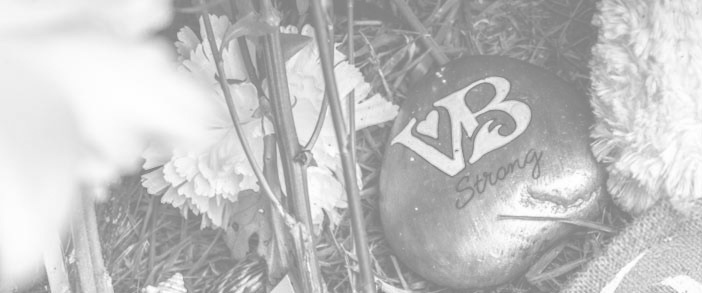 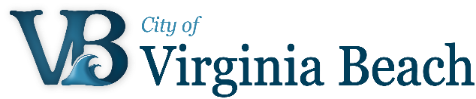 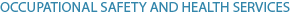 Scott Kalis
Occupational Safety and Health Services Manager
City of Virginia Beach
Office (757) 385-8423
eMail: skalis@vbgov.com